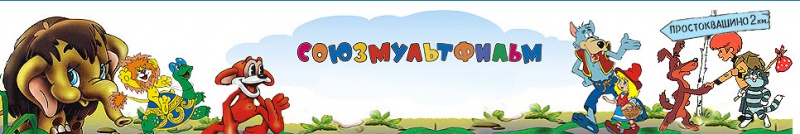 Мультимедийная игра«Угадай мелодию»
По любимым песням из мультфильмов.
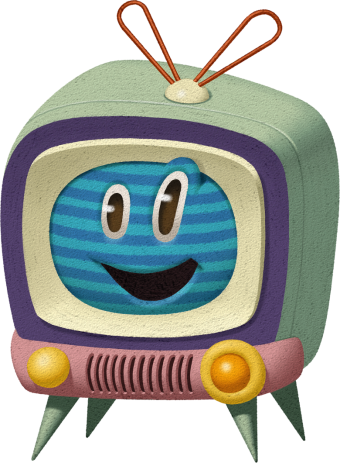 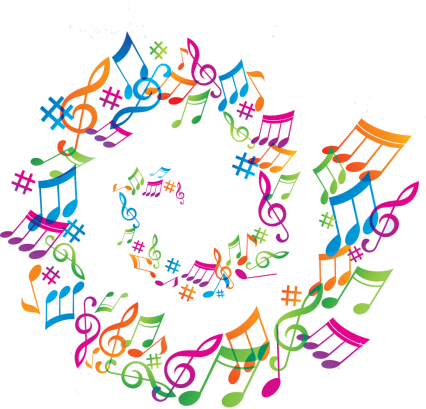 МДОУ Детский сад №29 
г. Саранск
Музыкальный 
руководитель
Герасимова Г. Ю.
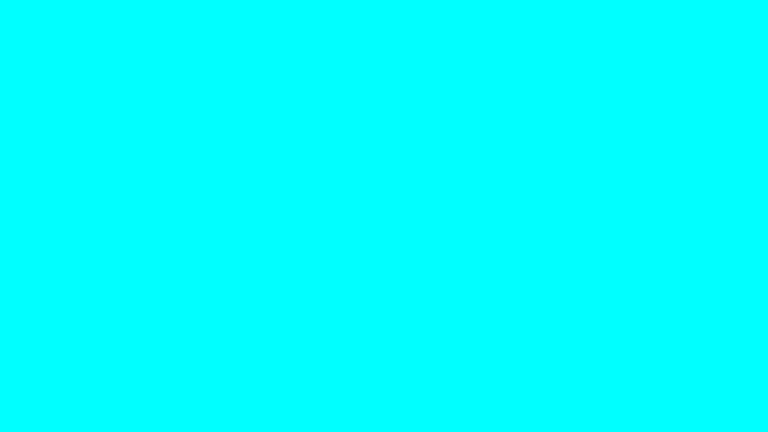 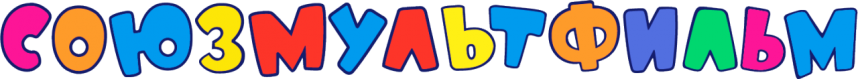 «Песенка Леопольда»
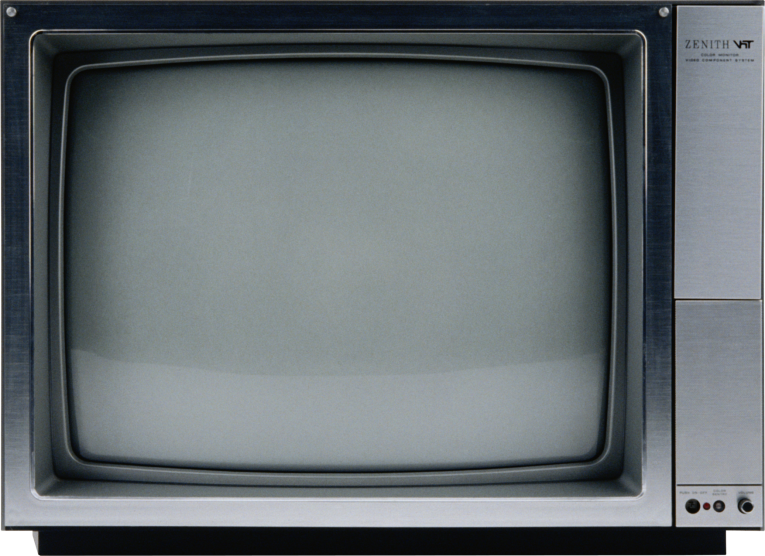 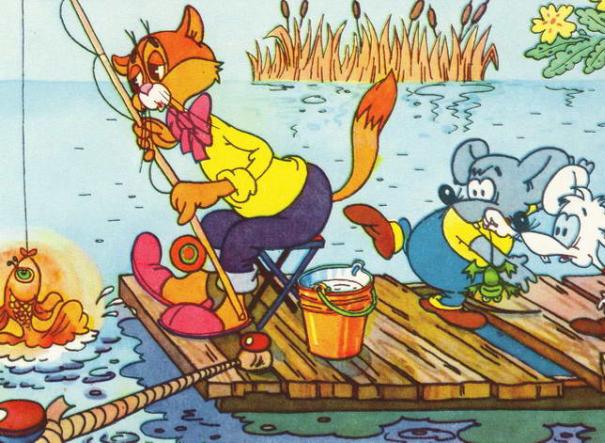 Угадай мелодию
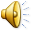 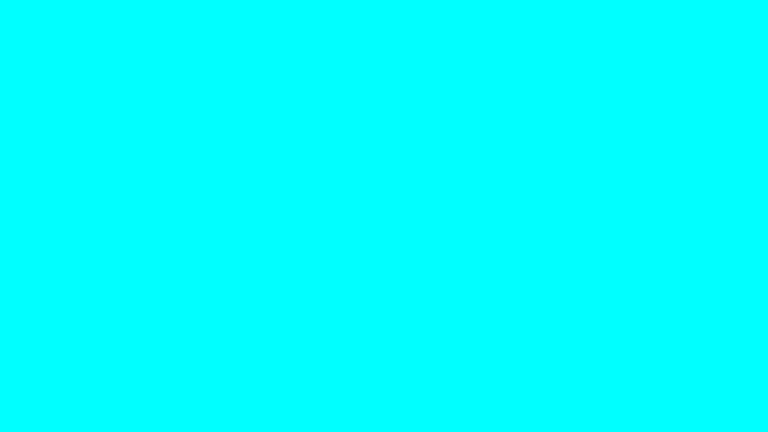 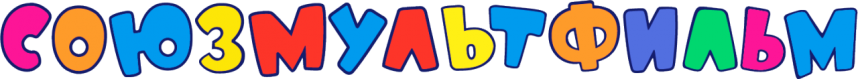 «Улыбка»
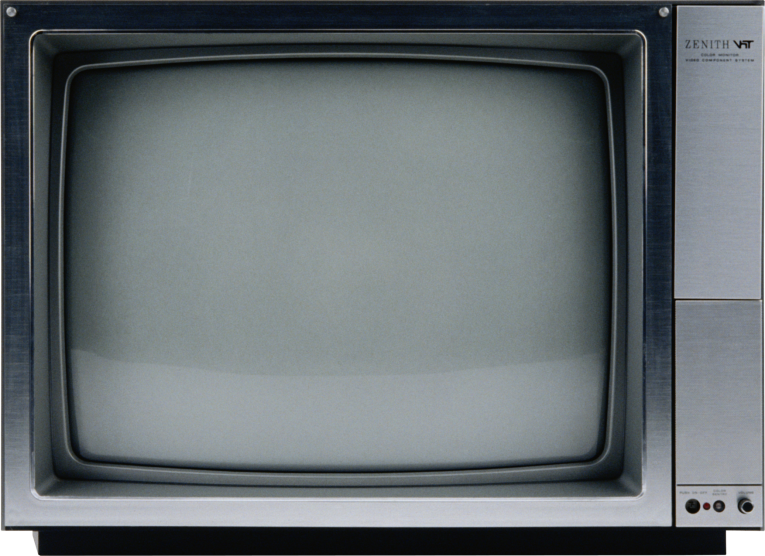 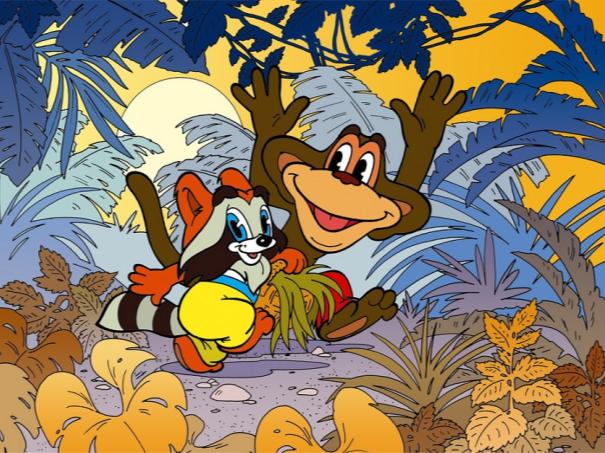 Угадай мелодию
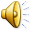 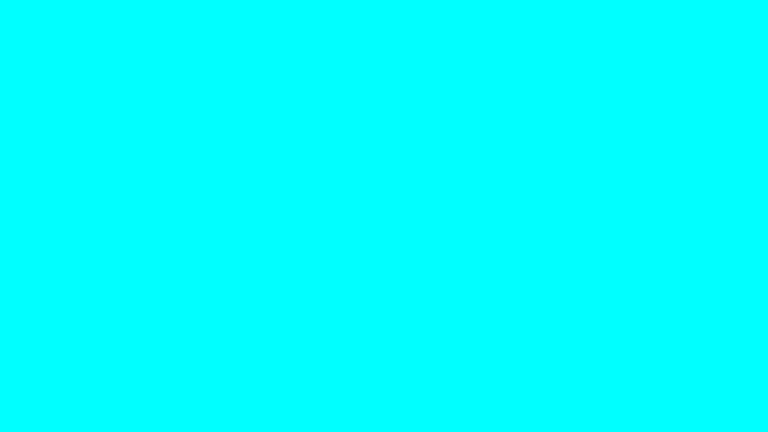 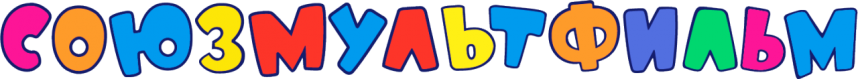 «Чунга-чанга»
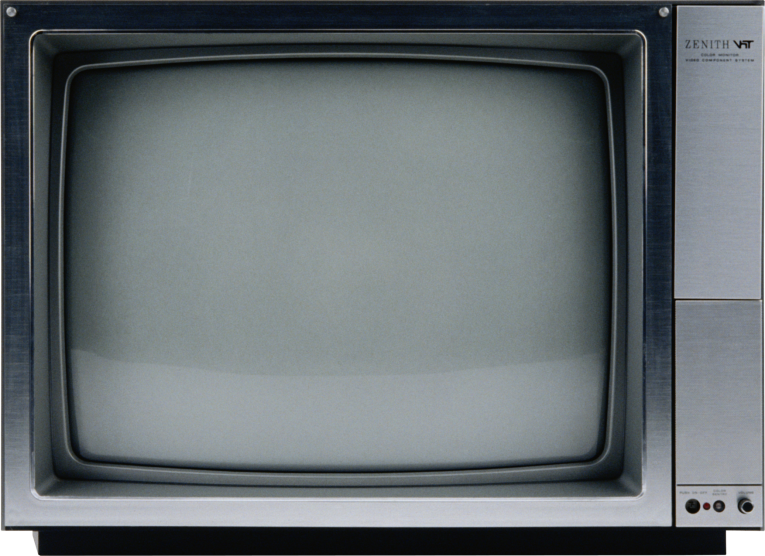 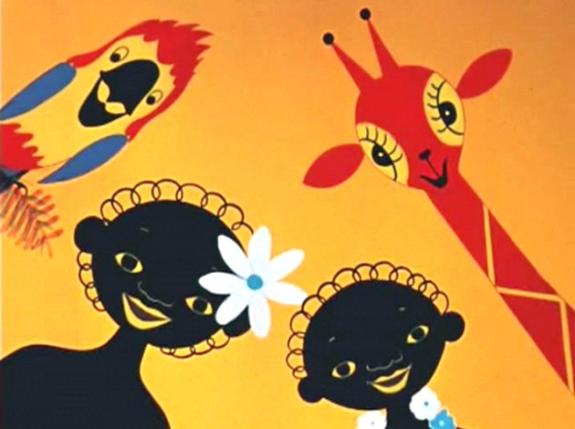 Угадай мелодию
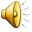 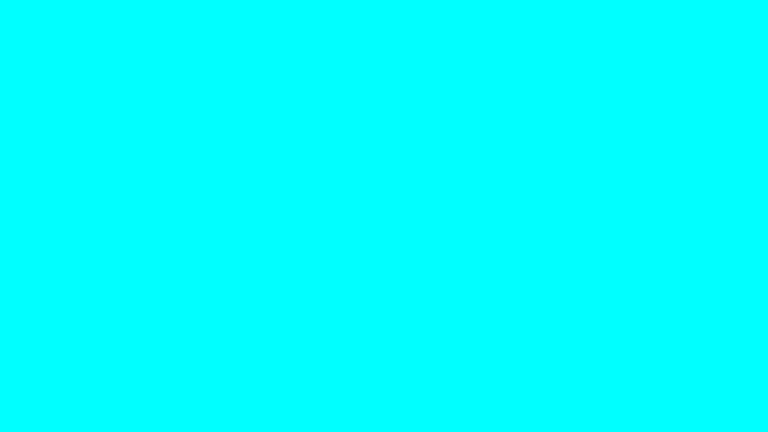 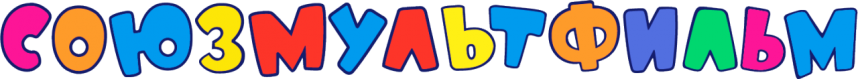 «Антошка»
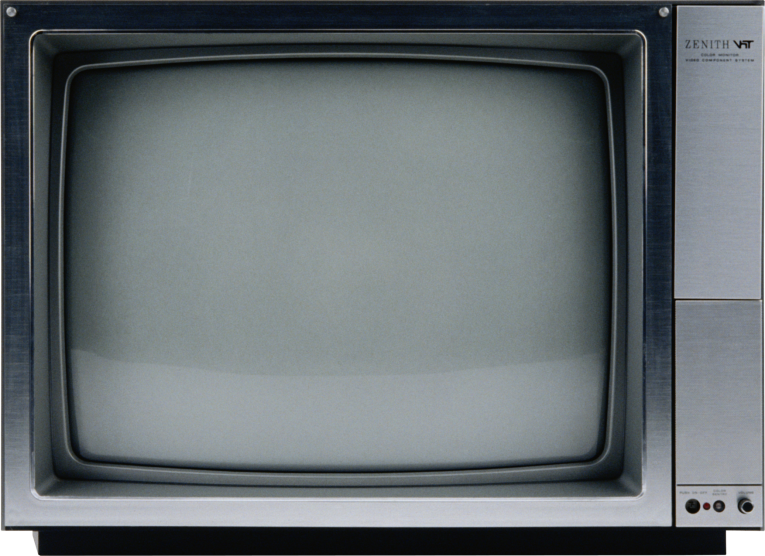 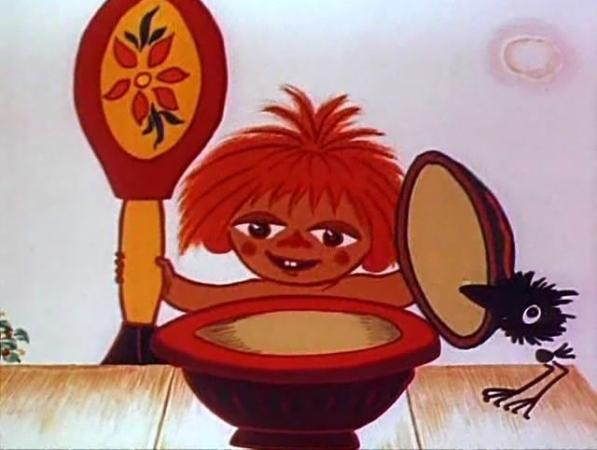 Угадай мелодию
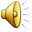 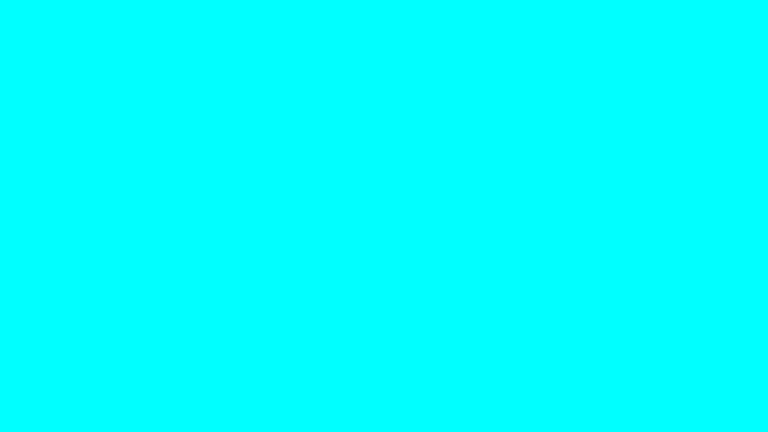 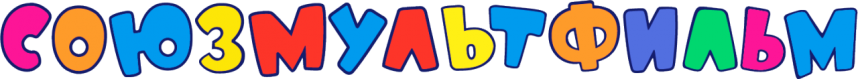 «В траве сидел кузнечик»
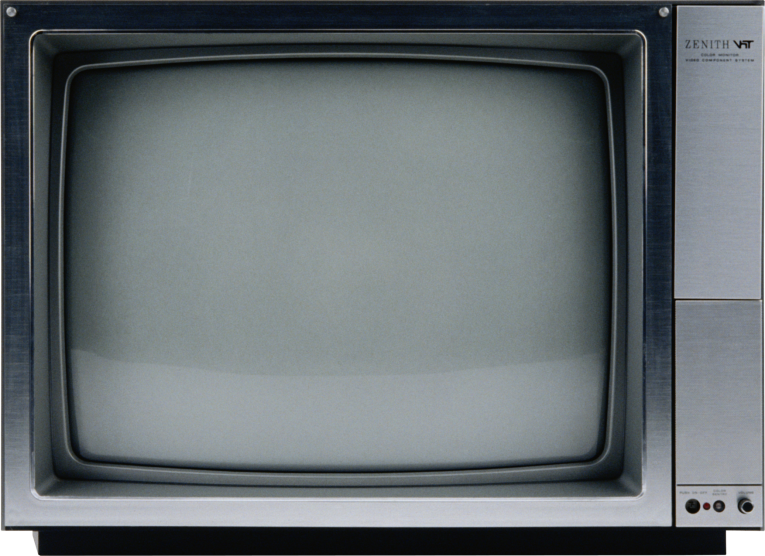 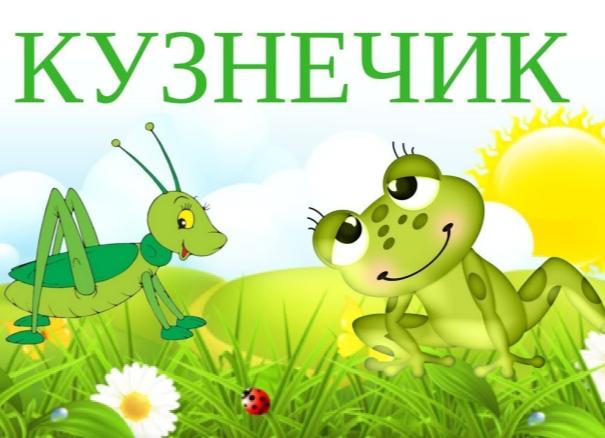 Угадай мелодию
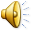 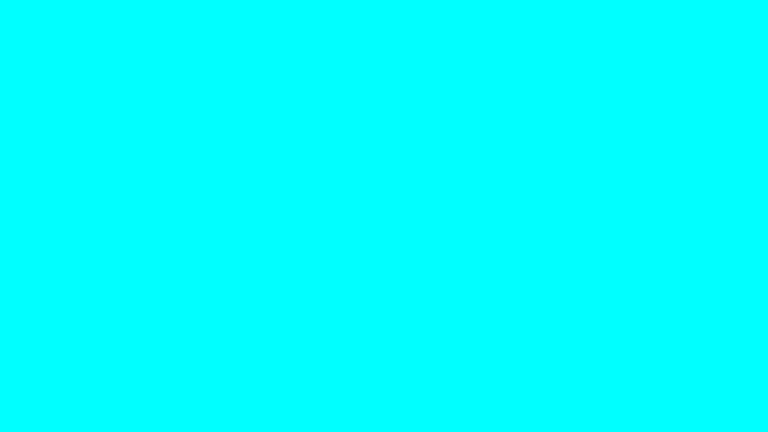 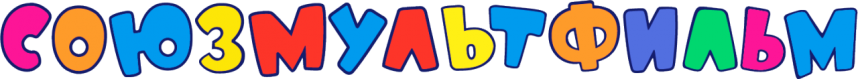 «Расскажи, Снегурочка, где была..»
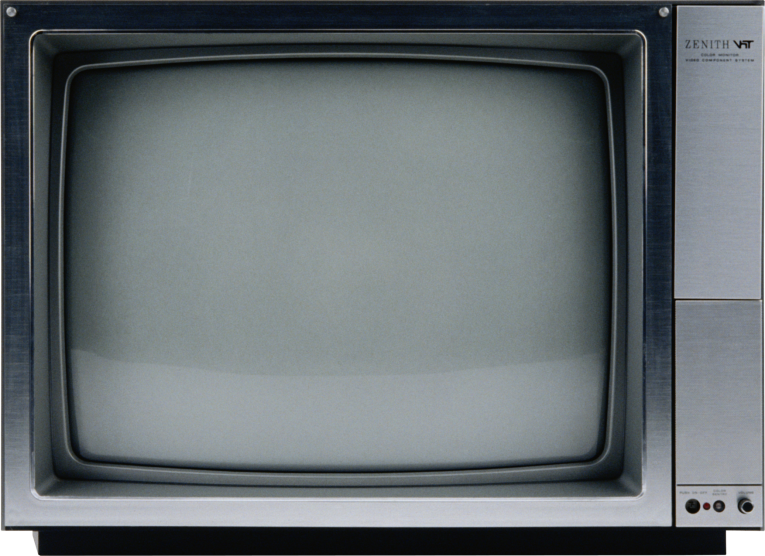 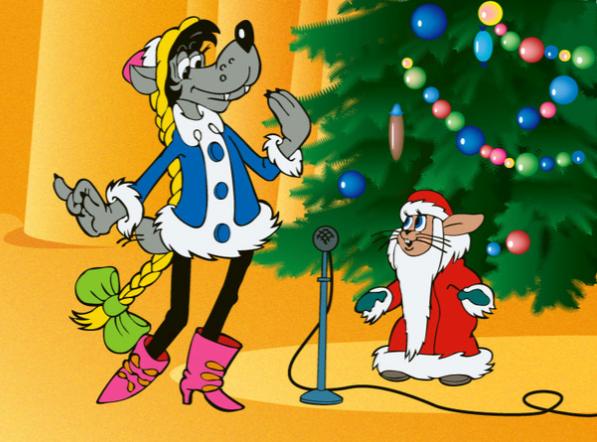 Угадай мелодию
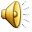 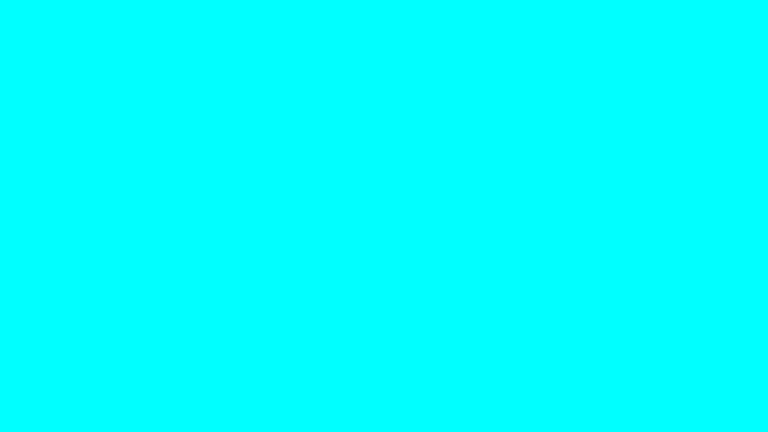 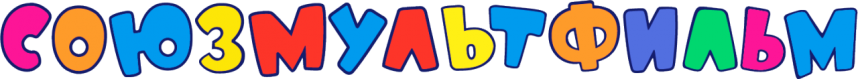 «Песня друзей»
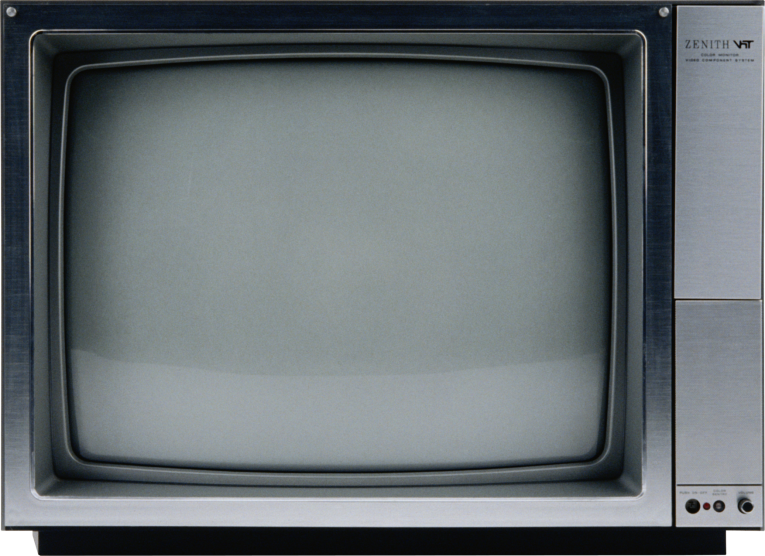 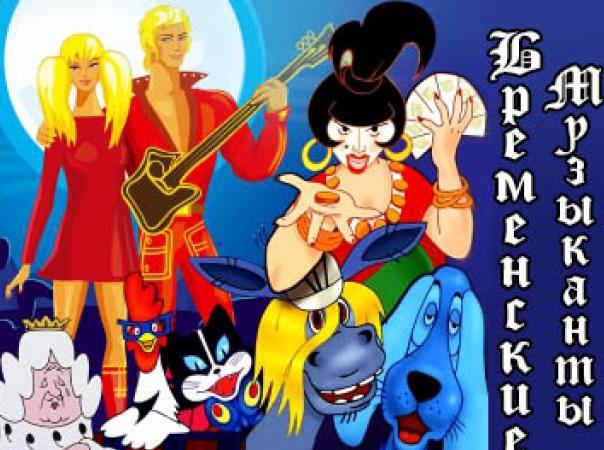 Угадай мелодию
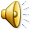 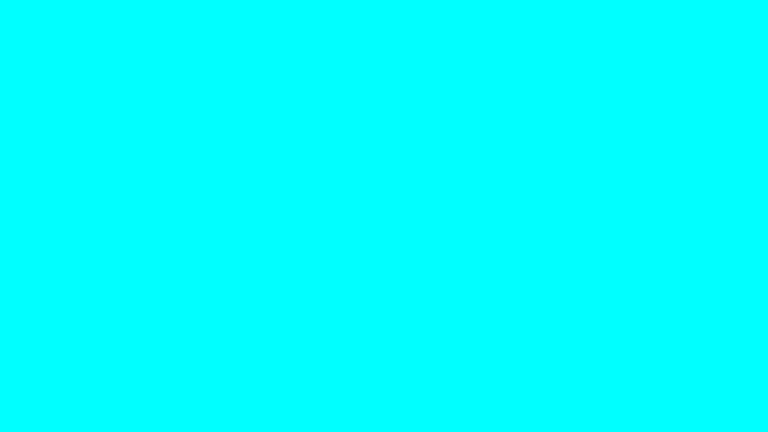 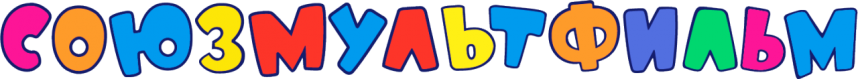 «Колыбельная медведицы»
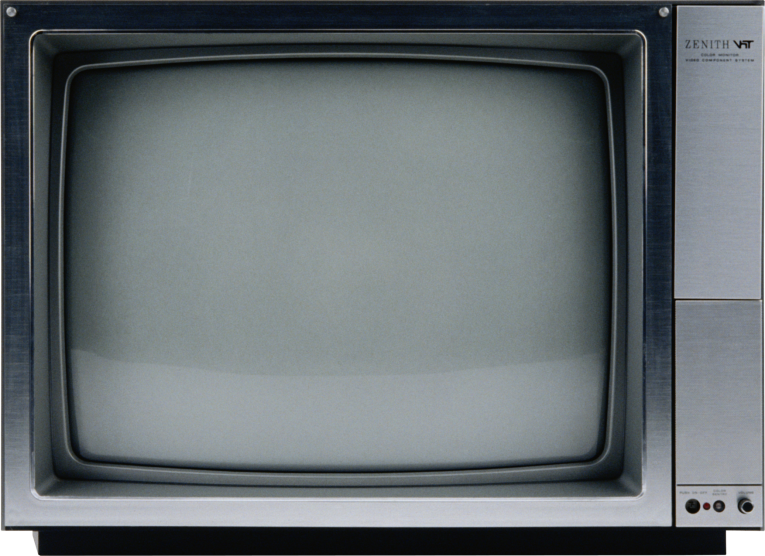 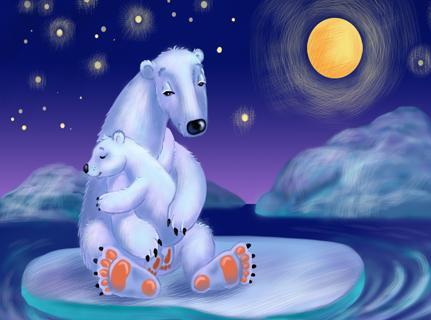 Угадай мелодию
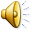 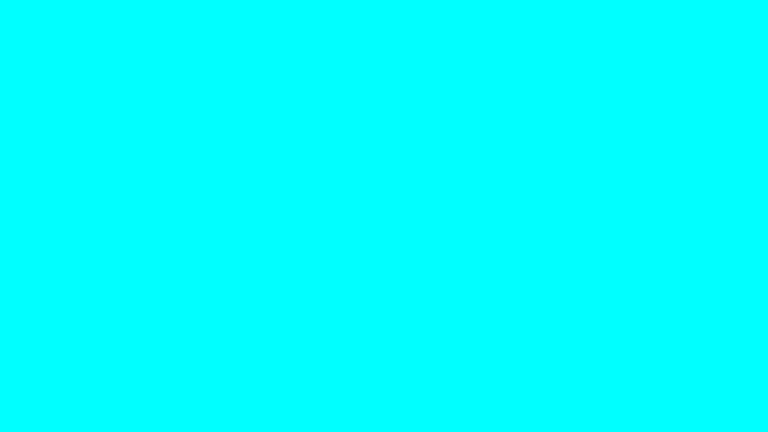 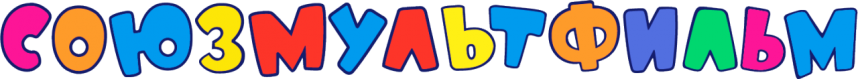 «Песенка мамонтенка»
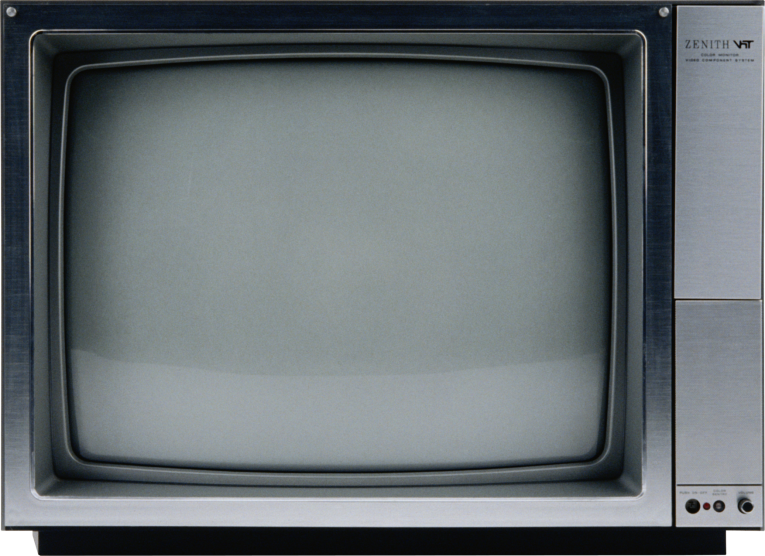 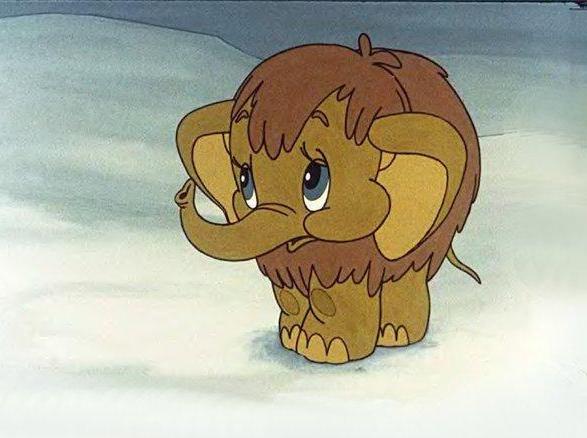 Угадай мелодию
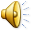 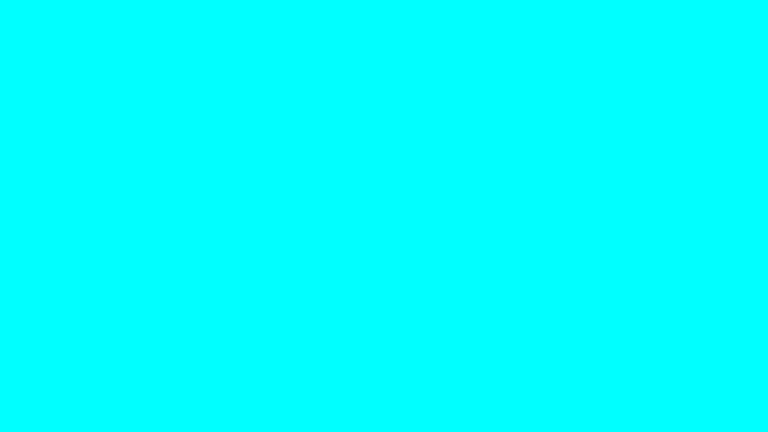 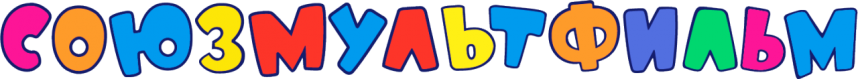 «Кабы не было зимы»
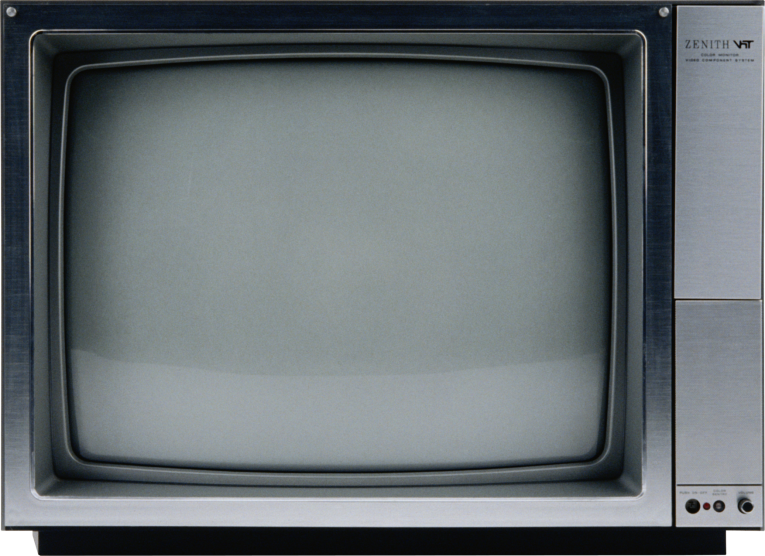 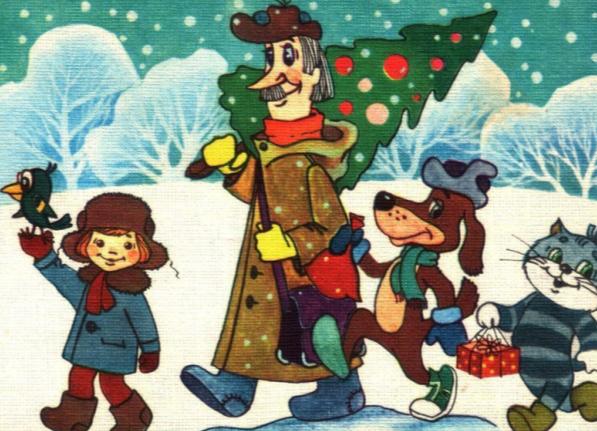 Угадай мелодию
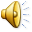